CERT Train-the-Trainer
Unit 2: Your Role as Instructor
What Do You Think?
What is the goal of every CERT Basic Training class?
PM 2-1
CERT Train-the-Trainer Unit 2: Your Role as Instructor
2-1
Goal of CERT Basic Training
What is the goal of every CERT Basic Training class?
To prepare people to help themselves, their families, and their neighbors, coworkers, and others in the event of a catastrophic disaster
PM 2-1
CERT Train-the-Trainer Unit 2: Your Role as Instructor
2-2
Unit Objectives
By the end of this unit, the participants will be able to:
Describe the roles of the CERT instructor
State desired qualities of an effective CERT instructor
List the qualities of a good presenter
Explain how to develop a teaching style that conveys those qualities
PM 2-1
CERT Train-the-Trainer Unit 2: Your Role as Instructor
2-3
Instructor Roles
An effective CERT instructor should be:
A subject matter expert (SME)
A trainer
An evaluator
A friend and coach
A role model
A classroom manager
PM 2-1
CERT Train-the-Trainer Unit 2: Your Role as Instructor
2-4
The CERT Instructor
PM 2-2
CERT Train-the-Trainer Unit 2: Your Role as Instructor
2-5
Role #1: SME
Learning objectives and content for each of the CERT Basic Training units
How units relate to each other
How to conduct hands-on exercises effectively
IMPORTANT NOTE:

Remember that you are not training firefighters, EMTs, Paramedics, nurses, police officers, or military members.  You are teaching members of the community fundamental skills to “stop the clock” until professional responders arrive.  This means you do not have to be a SME in law enforcement operations, a CPR instructor, or certified firefighter to teach a CERT course!  Keep it practical, keep it direct, and remember your audience!
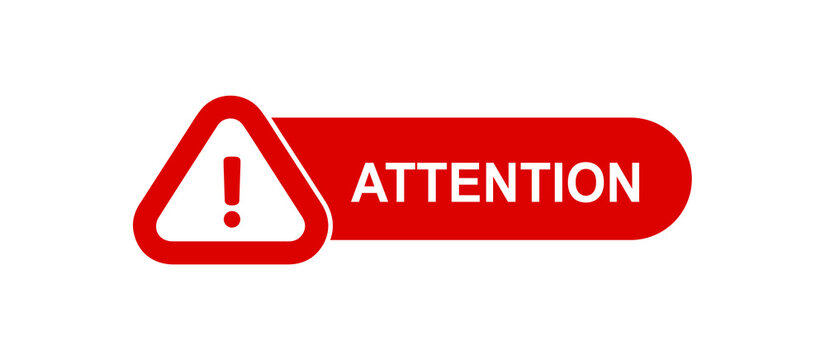 PM 2-2
CERT Train-the-Trainer Unit 2: Your Role as Instructor
2-6
Role #2: Trainer
Knows how to transfer knowledge
How people learn and how to teach to different learning styles
What adults need from the instructor to learn best
Effective presentation skills
IMPORTANT NOTE:

Instructors are often judged by the learner 1) by how much time is spent addressing the learning objectives, and 2) by how the instructor presents information.
PM 2-2
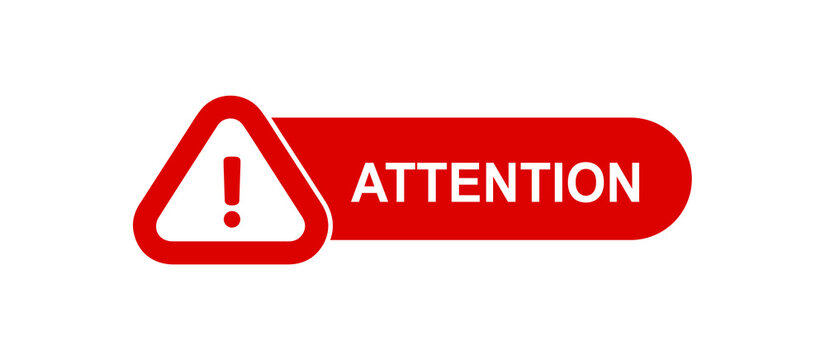 CERT Train-the-Trainer Unit 2: Your Role as Instructor
2-7
Role #3: Evaluator
Knows how to determine if behavior has changed
Formal and informal ways
Questioning skills
Giving feedback
PM 2-2
CERT Train-the-Trainer Unit 2: Your Role as Instructor
2-8
Role #4: Friend/Coach
Have relationship with class as a whole and individuals in class
Put learners at ease
Motivate learners
PM 2-3
CERT Train-the-Trainer Unit 2: Your Role as Instructor
2-9
What Do You Think?
What things does an effective instructor do to motivate learners?
PM 2-3
CERT Train-the-Trainer Unit 2: Your Role as Instructor
2-10
Providing Motivation
What things does an effective instructor do to motivate learners?
An effective instructor should:
Be enthusiastic
Expect a good performance
Make the training relevant
Use positive reinforcement
Correct with sensitivity and empathy
Encourage participants
PM 2-3
CERT Train-the-Trainer Unit 2: Your Role as Instructor
2-11
Role #5: Role Model
Show how CERT volunteers should behave
Reinforce important habits:
Safety
Appropriate use of humor
PM 2-3
CERT Train-the-Trainer Unit 2: Your Role as Instructor
2-12
What Do You Think?
How does an instructor model CERT’s values and messages?
PM 2-3
CERT Train-the-Trainer Unit 2: Your Role as Instructor
2-13
Modeling CERT Values
How does an instructor model CERT’s values and messages?
Always wear correct safety equipment
Work effectively as part of a team
Value the learners as important assets
Be prepared
Function effectively as a leader
Practice skills multiple times
PM 2-3
CERT Train-the-Trainer Unit 2: Your Role as Instructor
2-14
Role #6: Classroom Manager
Time management and transitioning
Transitioning from one unit to next
Running training equipment
Arranging for activity supplies
Working with disruptions in the classroom
Working with participants with access and functional needs
Being inclusive
Dealing with sensitive topics
PM 2-4
CERT Train-the-Trainer Unit 2: Your Role as Instructor
2-15
Instructor Roles (Learn more)
Learn more about each instructor role:
Subject Matter Expert: CERT Basic Training review in Units 3, 4, 6, 7, 8, 10, 12, 13, 14
Trainer: Unit 2, Your Role as Instructor, and Unit 5, Maximize Learning
Evaluator: Unit 5, Maximize Learning
PM 2-4
CERT Train-the-Trainer Unit 2: Your Role as Instructor
2-16
Instructor Roles (Learn more, continued)
Learn more about each instructor role:
Friend and Coach: Unit 11, Manage the Classroom
Role Model: Throughout this course
Classroom Manager: Unit 11, Manage the Classroom and Unit 16, Preparing for the CERT Basic Training Course
PM 2-4
CERT Train-the-Trainer Unit 2: Your Role as Instructor
2-17
What Do You Think?
What qualities does a good CERT instructor possesses?
PM 2-4
CERT Train-the-Trainer Unit 2: Your Role as Instructor
2-18
CERT Instructor Qualities
What qualities does a good CERT instructor possesses?
Prepared
Energetic
Enthusiastic with a sense of humor
Interested
Sensitive
Makes training fun, safe, and interactive
Leaves the ego and war stories at home
Patient
PM 2-4
CERT Train-the-Trainer Unit 2: Your Role as Instructor
2-19
Presenter Qualities
Learners often judge an instructor by how he or she speaks and looks
A trainer must be “credible”
Credibility is largely made up of three variables:
Appearance
How you sound
The actual words you say
PM 2-4
CERT Train-the-Trainer Unit 2: Your Role as Instructor
2-20
What Do You Think?
When people speak of a good presenter, what qualities are they referring to?
PM 2-5
CERT Train-the-Trainer Unit 2: Your Role as Instructor
2-21
A Good Presenter
When people speak of a good presenter, what qualities are they referring to?
A good presenter is:
Sincere
Enthusiastic
Lively
Expressive
Interesting
Assertive
Convincing
Credible
Confident
Poised
Professional
Funny
Accepting
PM 2-5
CERT Train-the-Trainer Unit 2: Your Role as Instructor
2-22
Exercise
Exercise: The Super Trainer
PM 2-6
CERT Train-the-Trainer Unit 2: Your Role as Instructor
2-23
What Do You Think?
What should a presenter’s general appearance be?
PM 2-7
CERT Train-the-Trainer Unit 2: Your Role as Instructor
2-24
Presenter Appearance
What should a presenter’s general appearance be?
Neat and clean
Simple
No jingles
Professional attire
PM 2-8
CERT Train-the-Trainer Unit 2: Your Role as Instructor
2-25
What Do You Think?
What should the eyes be doing?
PM 2-8
CERT Train-the-Trainer Unit 2: Your Role as Instructor
2-26
Presenter Eyes
What should the eyes be doing?
Making eye contact
Scanning the group
PM 2-8
CERT Train-the-Trainer Unit 2: Your Role as Instructor
2-27
What Do You Think?
What should their ears be doing?
PM 2-8
CERT Train-the-Trainer Unit 2: Your Role as Instructor
2-28
Presenter Ears
What should their ears be doing?
Listening to participants
Ask a fellow instructor to tell you if you miss something
PM 2-8
CERT Train-the-Trainer Unit 2: Your Role as Instructor
2-29
What Do You Think?
What should the face be doing?
PM 2-8
CERT Train-the-Trainer Unit 2: Your Role as Instructor
2-30
Presenter Face
What should the face be doing?
Animated
Smiling a lot; with mouth and eyes
PM 2-8
CERT Train-the-Trainer Unit 2: Your Role as Instructor
2-31
What Do You Think?
What should the voice be doing?
PM 2-8
CERT Train-the-Trainer Unit 2: Your Role as Instructor
2-32
Presenter Voice
What should the voice be doing?
Varying pace not too slow or too fast
Varying in volume
Using inflections
Using pauses for emphasis and suspense
Limiting “ers” and “ums”
PM 2-8
CERT Train-the-Trainer Unit 2: Your Role as Instructor
2-33
What Do You Think?
What should the body stance be?
PM 2-8
CERT Train-the-Trainer Unit 2: Your Role as Instructor
2-34
Presenter Stance
What should the body stance be?
Open
Inviting
Exhibiting good posture
Poised and confident
PM 2-8
CERT Train-the-Trainer Unit 2: Your Role as Instructor
2-35
What Do You Think?
What should the arms be doing?
PM 2-9
CERT Train-the-Trainer Unit 2: Your Role as Instructor
2-36
Presenter Arms
What should the arms be doing?
Using gestures purposefully
Not flailing or pointing
PM 2-9
CERT Train-the-Trainer Unit 2: Your Role as Instructor
2-37
What Do You Think?
What should the feet be doing?
PM 2-9
CERT Train-the-Trainer Unit 2: Your Role as Instructor
2-38
Presenter Feet
What should the feet be doing?
Moving around purposefully
Not standing in one place but not moving constantly
Not fidgeting, rocking, or pacing back and forth
PM 2-9
CERT Train-the-Trainer Unit 2: Your Role as Instructor
2-39
Presenter Attitude
An effective presenter’s attitude is:
Positive
Accepting
Enthusiastic
Encouraging
The presenter’s manner should be:
Confident
Calm
Matter-of-fact
PM 2-9
CERT Train-the-Trainer Unit 2: Your Role as Instructor
2-40
Total Curricula Familiarity
Being familiar with the entirety of the CERT Basic Training course enables you to:
Look more competent
Identify where and when the answer to a question will be addressed
Make the connections that show CERT as a cohesive model
PM 2-9
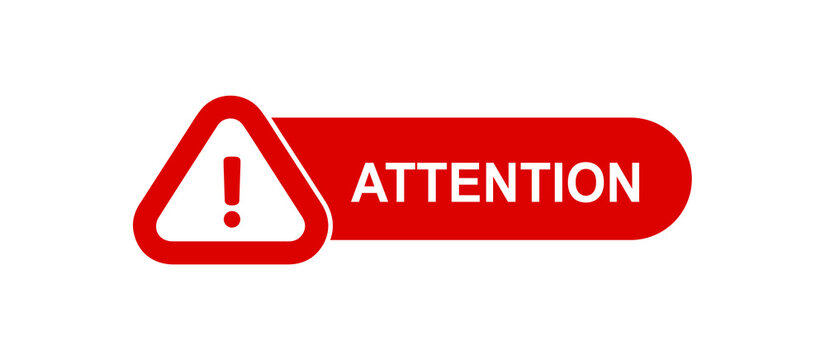 CERT Train-the-Trainer Unit 2: Your Role as Instructor
2-40
Unit 2 Summary
An instructor is a(n):
Subject matter expert
Trainer
Evaluator
Friend and coach
Role model
Classroom manager
PM 2-10
CERT Train-the-Trainer Unit 2: Your Role as Instructor
2-41
Unit 2 Summary (continued)
The focus is on the participants
Good teaching is a performance
Every instructor has to find his or her own style
This style must reflect good presenter qualities
PM 2-10
CERT Train-the-Trainer Unit 2: Your Role as Instructor
2-42